Lípids

Formats per: C, H, O
Gran diversitat de composts amb una propietat comuna: 
no solubles en aigua
Grasses (lípids saponificables) 
formats per la unió entre una molècula de glicerol i àcids grassos 
i/o altres composts: alcohol, àcid fosfòric, etc. 

Funció energètica i  estructural

A temperatura ambient les grasses animals són sòlides: 
ceres, mantega, saïm
i les dels vegetals són líquides: olis
Lípids. Saponificables
Fosfolípids
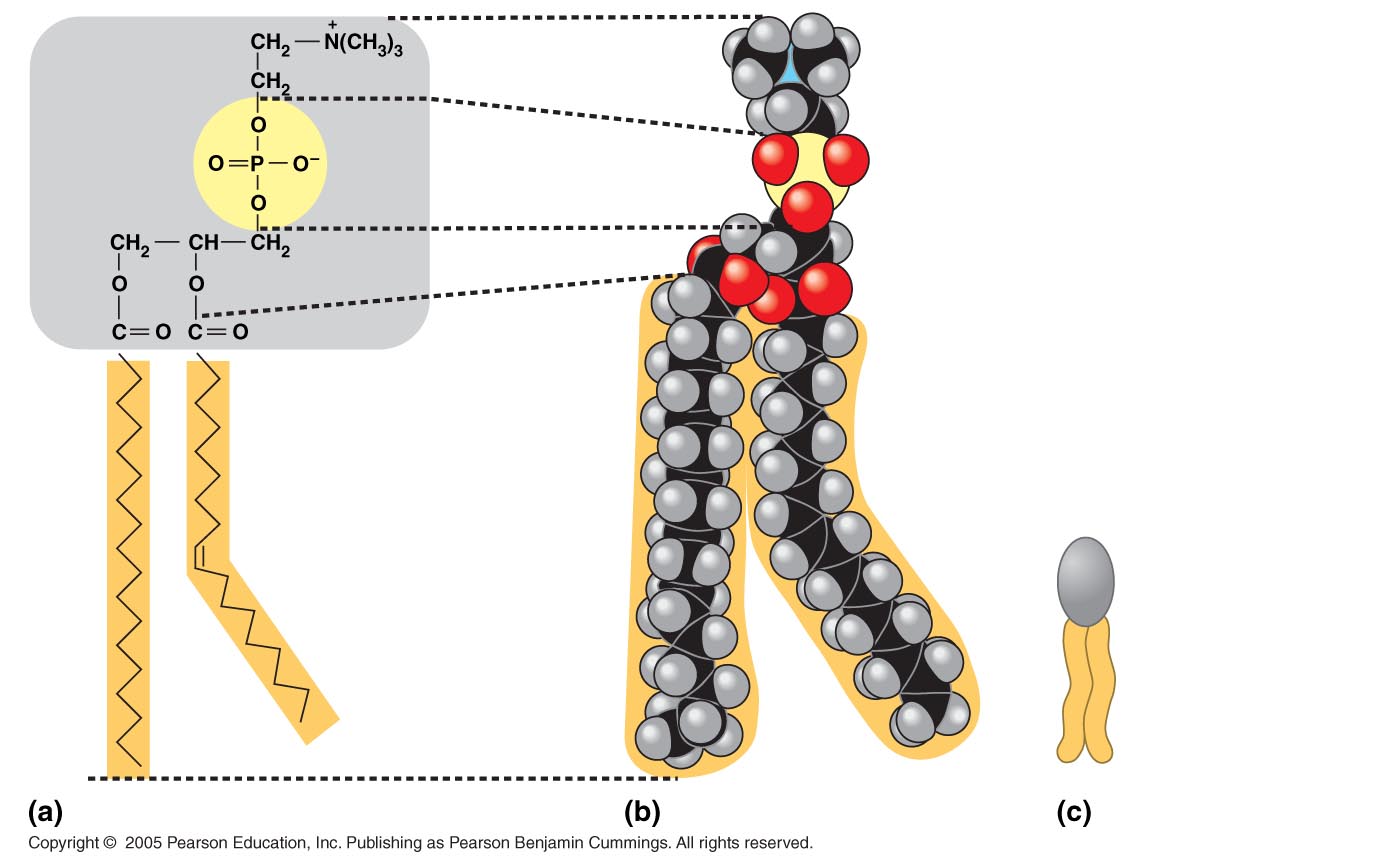 colina
part hidrofílica
fòsfor
glicerol
part hidrofòbica
àcids grassos
Símbol fosfolípid
Lípids no saponificables (lipoids) 


Gran diversitat estructural i moltes funcions diverses.  

Funcions estructurals i reguladores

Esteroids
Esterols(sals biliars, vitamina D)
Colesterol
Pigments vegetals/vitamines